LLNS Defined Benefit PlanRetirement
Employee Presentation
Carol Christopher, Plan Administrator
HR Benefits Office
June 20, 2023
Agenda
LLNS Defined Benefit Plan Eligibility
Retiree Income Benefit
Survivor Income Options
Single Sum Death Benefit
Basis Recovery
Important Contacts
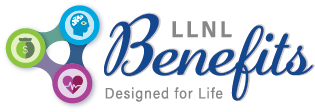 LLNS Defined Benefit Plan Eligibility
On September 30, 2007, you were employed by, or on an approved leave of absence from employment with, the University of California (UC), and 
Were an active participant in the University of California Retirement Plan (UCRP) or in an employment classification eligible to become an active participant in the UCRP, and
You did not retire from or elect inactive vested status in the UCRP, and 
You accepted employment with LLNS on October 1, 2007, and
Prior to accepting employment with LLNS, you elected Total Compensation Package 1 (TCP1)
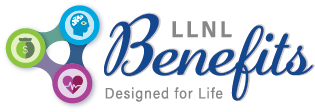 LLNS Defined Benefit Plan
Active Participant
On pay status
Status not affected by change in appointment rate or approved leaves of absence
Active membership ends with a break in service
Inactive Participant
Participant who leaves LLNS employment and is vested
Retains right to future retirement benefits
Vesting  
Earned a non-forfeitable right to a retirement benefit.
5 years of service credit
Total “Period of Service” in years and completed months that you work for LLNS on and after October 1, 2007, plus vesting service credit you earned in the University of California Retirement Plan (UCRP) before October 1, 2007
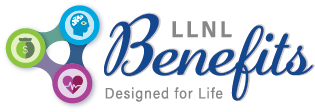 LLNS Defined Benefit Plan (continued)
Formula Benefit
Age Factor
Credited Service
Highest Average Plan Compensation (HAPC)
Age Factor
Determined at date of retirement
Ages 50 – 60
Credited Service
Measure of accumulated service in LLNS plus UCRP
Accrues in proportion to paid time worked
At retirement sick leave converted to service credit
1 day Credited Service for each 8 hours unused sick leave
Must commence retirement within 120 days of termination
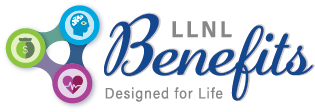 LLNS Defined Benefit Plan (continued)
Highest Average Plan Compensation (HAPC)
Highest 36 Consecutive Months
Full-time Salary
Inactive participant HAPC adjusted annually to age 60
Maximum 2% per year effective each July 1
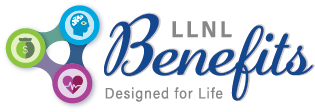 Benefit Calculation
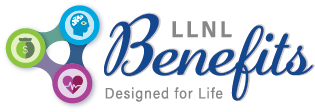 Basic Retirement Income
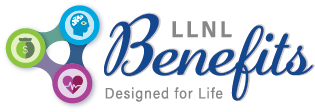 Basic Retirement Income (continued)
*	Social Security Life Tables (male chart): The period life expectancy at a given age for 2007 represents the average number of years of life remaining if a group of persons at that age were to experience the mortality rates for 2007 over the course of their remaining life. 
**	Does not include Plan COLA.
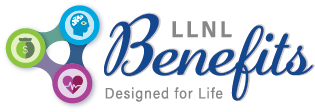 Social Security Supplement
Social Security Supplement is paid until age 65
Social Security Supplemental = Benefit Percentage x  $133 
Example:
Retiree Age: 60 (age factor: .025)
Service Credit: 23 years
Benefit Percentage: .025 x 23 = 57.5%
S.S. Supplement: 57.5% x $133 = $76.47
Not reduced by Social Security benefits
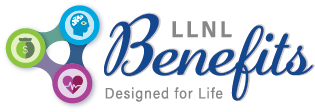 Maximum Benefit Limitation
IRC 415 Limit*

Dollar Limit
Plan Limit

100% Rule
IRC 401(a) Limit

Salary Limit
* Non-qualified Restoration Plan implemented
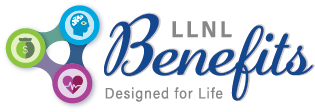 Benefit Limits
Plan Limit 
Service Credit × Age Factor (benefit percentage cannot exceed 100%)
For example:
		Age 65; age factor = .0250
		42 years of service
		.0250 × 42 = 105%

IRC Section 415 Limits							IRC Section 401(a)(17) Limits
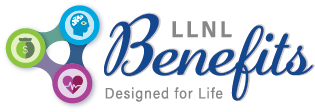 [Speaker Notes: Please note the following assumptions and caveats:
These are for integer ages. The numbers would be different for non-integer ages, like age 55.25.
The limit is adjusted upwards for retirements after age 65.
The compensation limit may be the controlling limit for some participants.
These are for the single life annuity and Qualified Joint and Survivor annuity. Other optional forms of payment are adjusted.
The portion of the benefit attributable to employee contributions is not subject to this limit.
The dollar limit continues to increase after retirement with inflation.
We’ve assumed all participants have 10 years of participation.]
Cost of Living Adjustment Formula (COLA)
Paid July 1 (prorated first year)
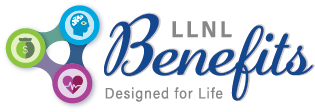 Payment Options
Single Life Annuity
50% Joint & Contingent Annuity
66 2/3% Joint & Contingent Annuity
75% Joint & Contingent Annuity 
100% Joint & Contingent Annuity
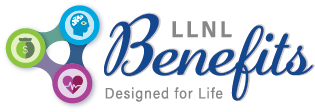 Contingent Annuitant Option
Example:  50% Joint & Contingent Annuity
Basic Retirement Income (BRI):  $2,000
Retiree age: 60, Spouse age: 57

Step 1:  BRI increased by 2.4%*
$2,000  x 1.024 =  $2,048
Step 2:  Apply reduction factor
$2,048  x  .917**  =  $1,878 (Retiree Benefit)
Step 3:  Payment to contingent annuitant upon death of retiree
$1,878 x 50%  =  $939



* A factor of 4.8% is used if you were not eligible for coordinated benefits while a UCRP participant.
** Reduction factor varies according to the option and age of retiree and contingent annuitant.
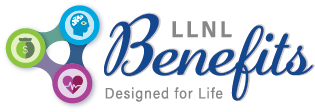 Contingent Annuitant Option
Example:  100% Joint & Contingent Annuity
Basic Retirement Income (BRI):  $2,000
Retiree age: 60 - Spouse age: 57

Step 1:  BRI increased by 2.4%*
	$2,000  x 1.024 =  $2,048
Step 2:  Apply reduction factor
	$2,048  x  .847**  =  $1,735 (Retiree Benefit)
Step 3:  Payment to contingent annuitant upon death of retiree
	$1,735 x 100%  =  $1,735



*A factor of 4.8% is used if you were not eligible for coordinated benefits while a UCRP participant.
** Reduction factor varies according to the option and age of retiree and contingent annuitant.
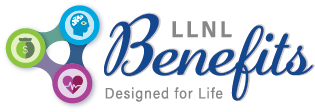 Pre-retirement Survivor Benefit
If You Are Eligible for Retirement
Surviving spouse or Domestic Partner* receives 100% Joint and Contingent Annuity
If You Are Not Eligible for Retirement
Surviving spouse or Domestic Partner* receives 50% Joint and Contingent Annuity, OR
If eligible, Survivor Income Benefit*; when higher
Receive 25% of final salary
Eligible surviving spouse or domestic partner must be at least age 60 or caring for eligible dependent child
If no surviving spouse or domestic partner, paid to eligible dependent child as long as eligible

* Paid through separate LLNS Defined Benefit Survivor Income Program
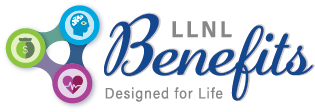 Single Sum Death Benefit
Payable to designated beneficiary
$7,500
If UCRP participant prior to October 1, 1990
$1,500 + one month final salary; if greater than $7,500
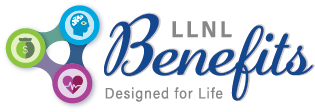 Basis Recovery
What is basis recovery?
Participant after-tax contributions
Cost (Basis)
Systematic return of after-tax contributions
Interest earnings not included



Determined by IRS table
Your total after-tax contributions ÷ number of expected payments = nontaxable portion of monthly benefit payment
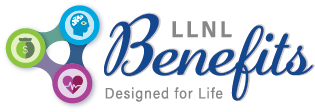 UCRP Capital Accumulation Provision (CAP)
Active members of UCRP accrued CAP “credits” based on covered compensation actually paid and received during specified periods of time. 
Five separate accruals:
	April 1, 1992: 5% of eligible compensation paid December 31, 1991-April 1, 1992, earns 8.5% interest 
	July 1, 1992:  2.5% of eligible compensation paid July 1, 1991-June 30, 1992,        earns 8.5% interest 
	July 1, 1993:  2.5% of eligible compensation paid July 1, 1992-June 30, 1993,        earns 8.5% interest 
	April 1, 2002: 3% of eligible compensation paid April 1, 2001-March 31, 2002,      earns 7.0% interest
	April 1, 2003: 5% of eligible compensation paid April 1, 2002-March 31, 2003,    earns 7.0% interest
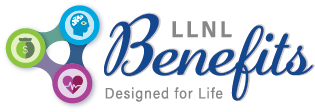 Things to Remember
When to Apply
60 - 90 calendar days in advance
Pension commencement date must be on 1st of the month
Where to Apply
Online using Your Pension Resources, or
Contacting the LLNS Pension Center
What You Will Need When You Apply
Evidence of date of birth for your contingent annuitant
Marriage certificate
Spouse/contingent annuitant’s Social Security number
Record trail of any name change between birth and retirement
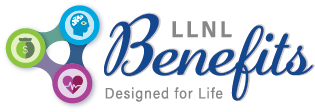 [Speaker Notes: Things to Remember when you’re ready to retire!
You want to begin the process at least:
60 - 90 days in advance of the you actually want to retire on
Where to Apply:
Benefits Office  (COMPLETELY CONFIDENTIAL)
Items you should bring When You Apply:
Evidence of date of birth for your spouse or co-annuitant
Marriage certificate
Spouse/contingent annuitant’s Social Security number
Record trail of any name change between birth and retirement]
For More Information
LLNL BENEFITS OFFICE  
x 2-9955
    Building 543
https://benefits.llnl.gov

LLNS Pension Center
(866) 655-9587
https://ypr.aon.com/livermore


UC Retirement Administrtion Service Center
(800) 888-8267
http://ucnet.universityofcalifornia.edu
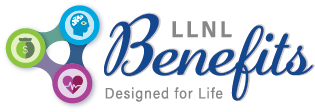 For More Information
Refer to the LLNS Defined Benefit Plan Summary Plan Description 
	https://benefits.llnl.gov/content/assets/docs/LLNS_DB_SPD.pdf




While this presentation and the oral statements of Plan representatives are meant to be accurate, the actual Plan documents and relevant laws will govern at all times.
Content of this presentation is valid as of date of presentation.
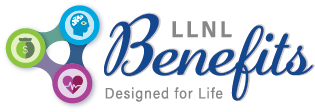